Appointment of a Service Provider for Managed Maintenance of Fleet Management to SARS
Briefing Session	07 April 2016 @ 11h30 am
RFP No 		      RFP 12/2015  
Closing Date      			      26 April 2016
By 			      Katlego Malatji
Table of Content
1. Welcome and Introduction
2. RFP Timelines
3. Background 
4. Scope of Work 
5. Bid Evaluation Process 
6. RFP submission and contact details
7. Lehae La SARS pictures and viewing
8. Q&A
2
RFP 12/2015 Timelines
3
Table of Content
1. Welcome and Introduction
2. RFP Timelines 
3. Background
4. Scope of Work
5. Bid Evaluation Process
6. RFP submission and contact details
7. Lehae La SARS pictures and viewing 
8. Q&A
5
Background
The purpose of this session is to present the requirements of the South African Revenue Service (SARS) for Management of the national fleet, with related additional services. 

Fleet management encompasses everything from advice on vehicle selection, monitoring of usage, maintenance, manage information, the disposal and replacement of the individual vehicles, registration, management and administration of governance requirements, training, etc. 
 
The appointed Service Provider will be expected to deliver professional and cost effective managed maintenance services to the South African Revenue Service (SARS) national fleet with related additional services within an agreed Service Level Agreement.
5
Table of Content
1. Welcome and Introduction
2. RFP Timelines
3. Background 
4. Scope of Work
5. Bid Evaluation Process
6. RFP submission and contact details
7. Q&A
6
Scope of Work                                          Refer to tender doc RFP 12/2015
SARS’s primary objective in issuing this request is to enter into an agreement with a successful bidder who will achieve the following: 

Provide SARS with the fleet management services that are consistent and reliable and will maintain a high level of customer satisfaction in line with the service levels.

Achieve significant cost savings for SARS without any degradation in the services, by monitoring unwarranted repairs, vehicle abuse, fines, maintenance abuse, tire life, etc. to prevent overcharging from maintenance service providers and the ability to manage and correct employee behaviour.

Appropriately contain SARS’s risk and the drivers’ risk, leaving SARS free to focus on deploying our fleet to maximum effect within SARS.
RFP Document
7
Scope of Work                                          Refer to tender doc RFP 12/2015
This tender is designed to provide a framework that will enable Service Provider to provide managed maintenance services to SARS countrywide (end-to-end solution).  The service should also be available across borders to neighbouring countries. 

The service should also allow for all types of transport and related assets, e.g. vehicles, special purpose vehicles, boats, jet skis, motorbikes, quads, trailers, forklifts, generators supporting special purpose vehicles, etc.
RFP Document
8
Table of Content
1. Welcome and Introduction
2. RFP Timelines 
3. Background 
4. Scope of Work
5. Bid Evaluation Process 
6. RFP submission and contact details
7. Q&A
9
Bid Evaluation Process Gate 0: Pre-Qualification Criteria
Gate 0
Pre-Qualification
10
Bid Evaluation Process  Gate 1
IMMEDIATE DISQUALIFIERS
To qualify the bidder must be able to proof that it has branch offices in all regional areas or major towns.  Provide a list of all branch offices with addresses and contact details of office managers to support footprint.  Regional areas or major towns, including ports of entry. (SEE ANNEXURE A, paragraph 5 (a));
Must manage a total of fleets of at least 3 000 vehicles during the past six months. (SEE ANNEXURE A, paragraph 5 (b);
Must have a minimum of a 3 year track record in fleet management services.(SEE ANNEXURE A, paragraph 5 (c); and
Provide a letter of reference from at least 3 contactable clients on the client’s letter head, signed by the client’s fleet manager and with the contact details of the client’s fleet manager in order to proof that your entity complies with (2) and (3) above.  Clients that are not contactable will not be regarded as qualifying reference. Complete the table in Annexure A, paragraph 5 (d).
FAILURE TO SUBMIT ANY OF ABOVE MENTIONED REQUIREMENTS, THE BIDDER WILL BE DISQUALIFIED FROM THE EVALUATION PROCESS.
RFP Document
11
Bid Evaluation Process Gate 1
Gate 1
Experience to deliver on the scope
Capacity
Systems & tools
Knowledge & skills
Desktop Technical Evaluation
100 points
Only Bidder(s) that have met the Pre-Qualification Criteria in (Gate 0) will be evaluated in Gate 1 for functionality. 
 











KATLEGO TO COMPLETE
The bidder must obtain a minimum of 70 points  in order to proceed to the Gate 2 and further evaluated.
12
Bid Evaluation Process Gate 2: Price & BBBEE Evaluation
Gate 2
Price Evaluation
90 points
BBBEE Evaluation
10 points
Price Evaluation (90 points)
Where:
 
Ps                   =	Points scored for price of Bid under        consideration
Pt	=                     Rand value of Bid under consideration
Pmin	=                     Rand value of lowest acceptable Bid
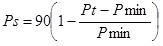 BBBEE Evaluation (10 Points)
13
Bid Evaluation Process Gate 2: PRICE
Price schedule (Thabang)
14
Bid Evaluation Process:  Financial Analysis Evaluation
The purpose of evaluation:
 
Finance Management Act (PFMA)
Fair
Equitable
Transparent
Competitive
Cost Effective
 
Financially Stable

Financially Viable

Identify Risks

Apply Appropriate Mitigating Strategies
15
Bid Evaluation Process:  Financial Analysis
The requirements for the evaluation:
 
Complete Sets of Audited/Reviewed Annual Financial Statements;

Signed Auditors / Accounting Officers Opinions
Statement Of Comprehensive Income (Income Statement)
Statement of Financial Position (Balance Sheet)
Statement of Cash Flows (Cash Flow Statement)
Accompanying Unabridged Notes for ALL of the above documents

3 Year Financial Periods

Group Financial Statements

Financial statements in Bidding Company’s Name
Explanatory Letter
16
Bid Evaluation Process Gate 2: BBBEE
17
Bid Evaluation Process Gate 2: BBBEE                                      SBD 6.1
18
Bid Evaluation Process Gate 2: BBBEE                         Point allocation
19
Table of Content
1. Welcome and Introduction
2. RFP Timelines 
3. Background
4. Scope of Work
5. Bid Evaluation Process 
6. RFP submission and contact details
7. Lehae La SARS pictures and viewing
8. Q&A
20
Bid Submission
Bidders must submit copies of each file on hard copy with content of each file by the 26 April 2016 at 11:00 am
1
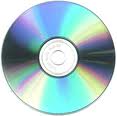 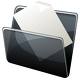 Content of File 1 and CD-ROM
Original
+
TENDER BOX
SARS Brooklyn Bridge,570 Fehrsen Street, Linton House, Brooklyn
Any enquiries must be referred, in writing via email to: tenderoffice@sars.gov.za
21
File 1: Original & CD-ROM
Pre-qualification documents (SBD documents)
All SBD documents
SARS Oath of Secrecy
Section 1
Technical Responses (with table of reference)(See Annexure A);
Supporting documents for technical responses
Company profile
Section 2
22
File 2 :Original & CD-ROM
Section  1
BBBEE Certificate
Section  2
Price Schedule (See Annexure B)
3 years Audited/Reviewed Financial Statements
Each file and CD-ROM must be marked correctly and sealed separately for easy reference during the evaluation process.
NB
23
Table of Content
1. Welcome and Introduction
2. RFP Timelines 
3. Background
4. Scope of Work
5. Bid Evaluation Process
6. RFP submission and contact details
7. Tender Specification
8. Q&A
24
NATIONAL FOOT PRINT
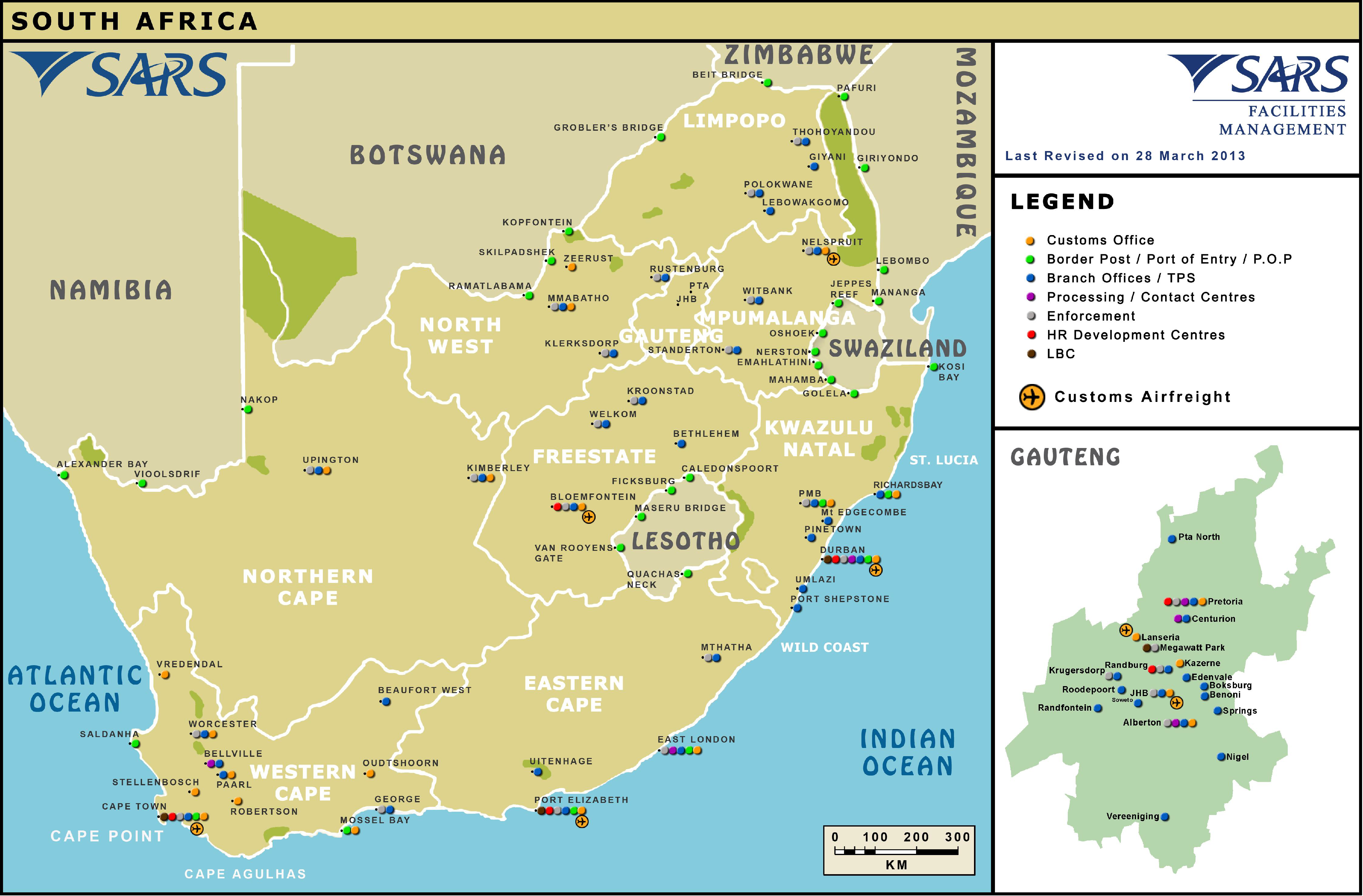 25
CUSTOMS PORTS OF ENTRY FOOT PRINT
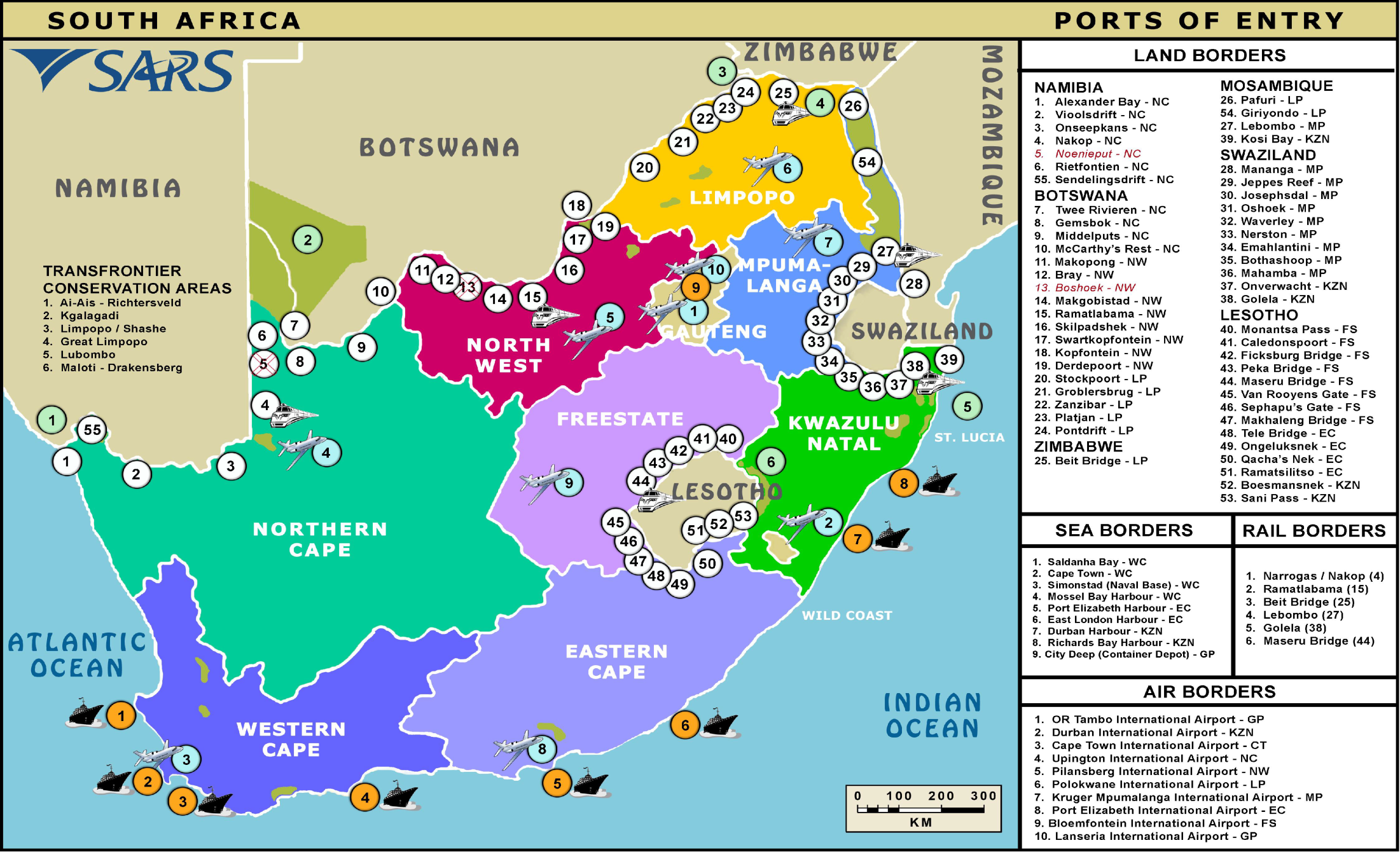 26
NATIONAL FLEET STATUS
27
NATIONAL FLEET STATUS
28
MANUFACTURERS
29
SARS National Fleet Management
SARS requires a fleet management service provider to perform the following functions:

On-site consultant;
Periodic physical inspections of vehicles;
Roadshows, training and awareness campaigns;
Advice on vehicle selection and ensure readiness of newly purchased vehicles, including fuel cards, tracking units, biometric systems, ETag, etc.; 
24/7 356 days Call centre; 
After-hours support service with roadside assist;
Management and monitoring of maintenance; 
Manage fleet and drivers’ information;
Disposal and replacement of the individual vehicles;
Management and control of fuel, tyres; 
Fleet accident management; 
Tracking and tracing of vehicles and the related supply and maintenance of the tracking units; 
Administration and re-direction of traffic fines; 
Licencing and registration of vehicles;
Service including cross boarders (Swaziland and Lesotho)
Periodic BRN clean-up; etc.
30
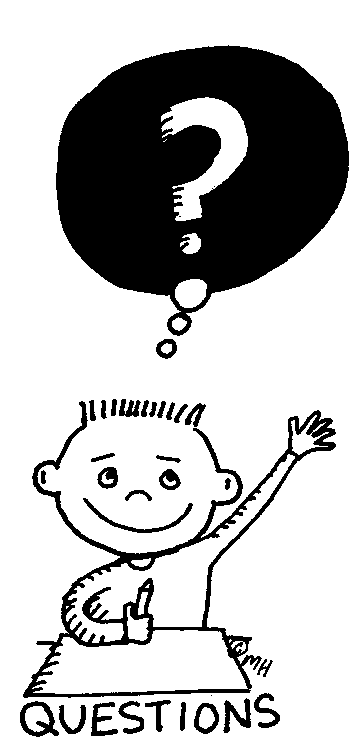 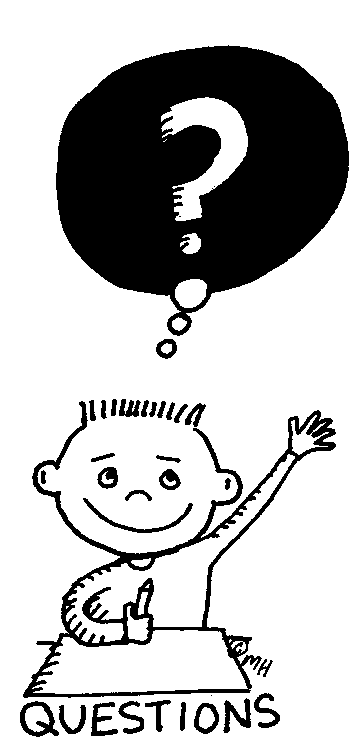 31